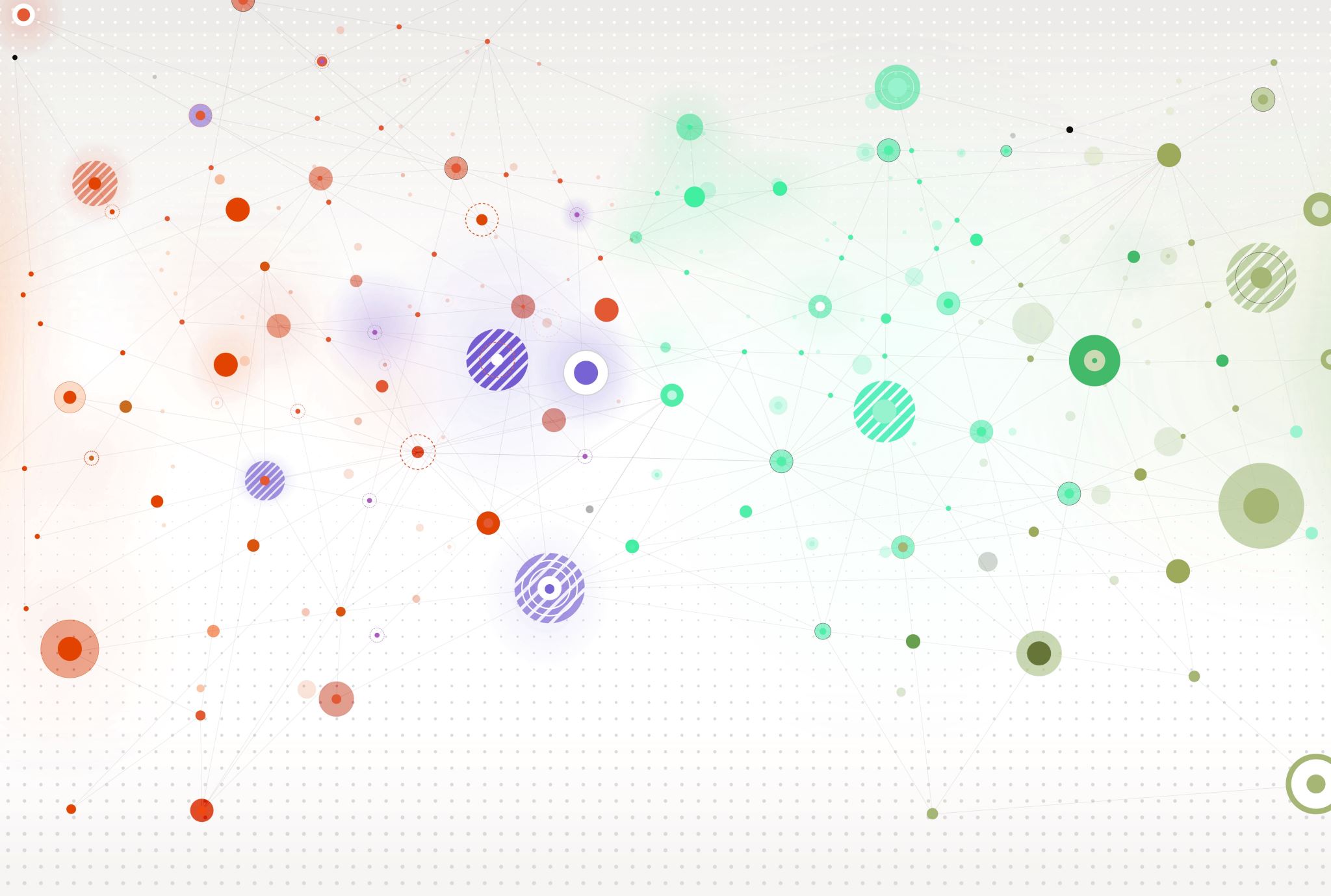 Asexual Reproduction
Asexual Reproduction
Asexual reproduction is reproduction that involves only 1 parent
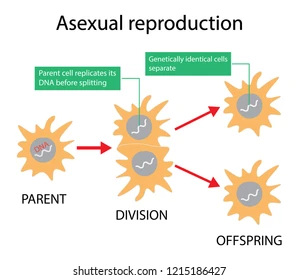 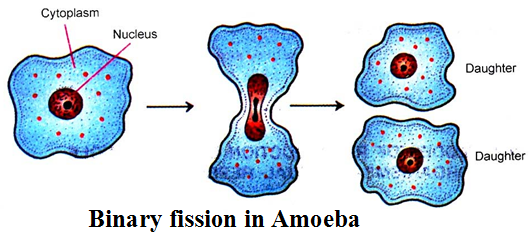 Asexual Reproduction
All of the offspring that are produced are genetically identical to the parent because the parent makes an exact copy of itself
i.e. the offspring is a clone of the parent
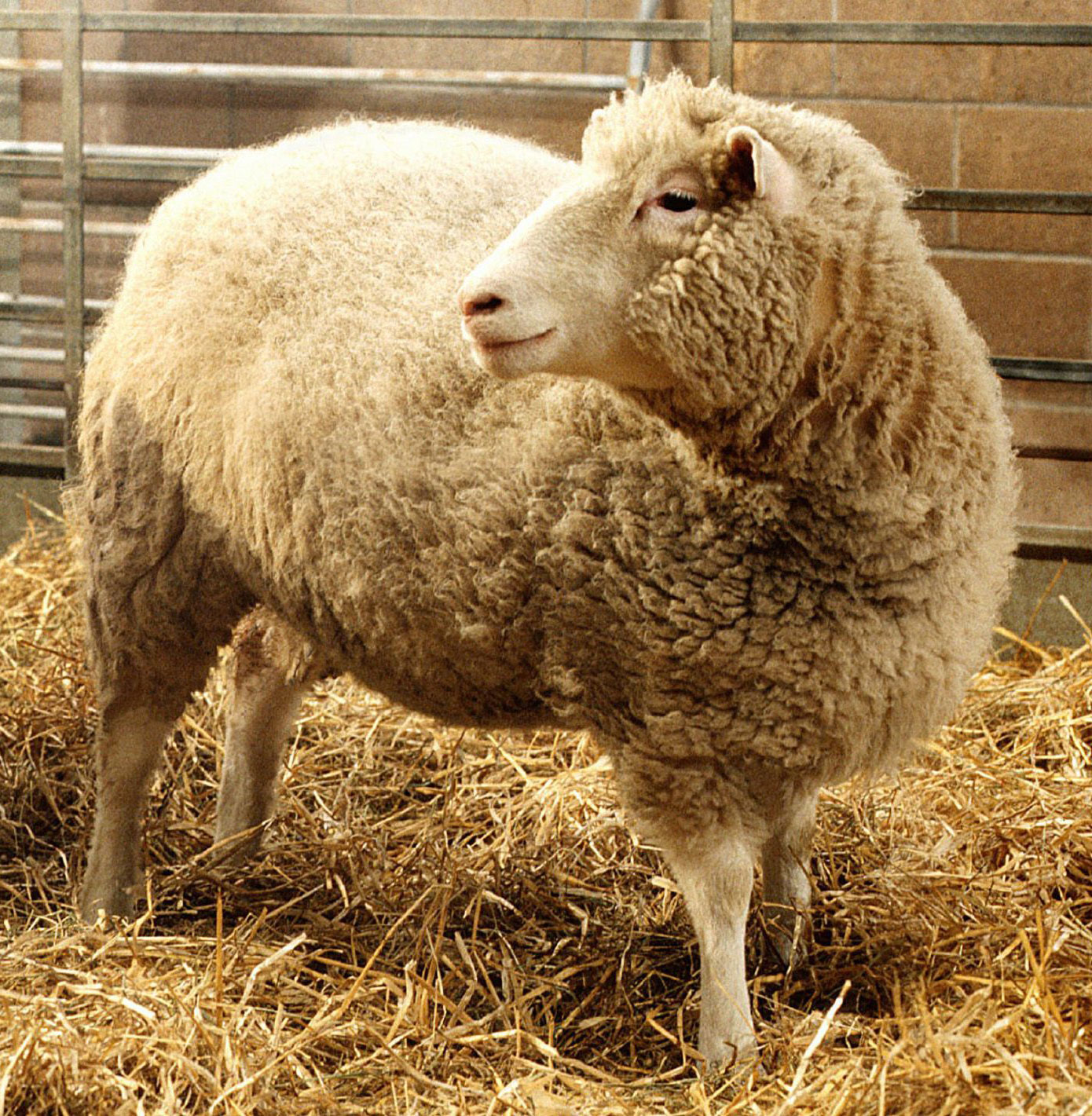 Asexual Reproduction
In some cases, asexual reproduction can produce a lot of identical individuals quickly
E.g. in a 12 hour period a single bacterium can divide to produce millions of copies of itself
https://www.youtube.com/watch?v=KIpcCyuypzg
Asexual Reproduction
If the organism’s environment doesn’t change much, this can be a huge advantage
However, it can also be a disadvantage because any factor that negatively affects the parent will also negatively affect ALL of the offspring
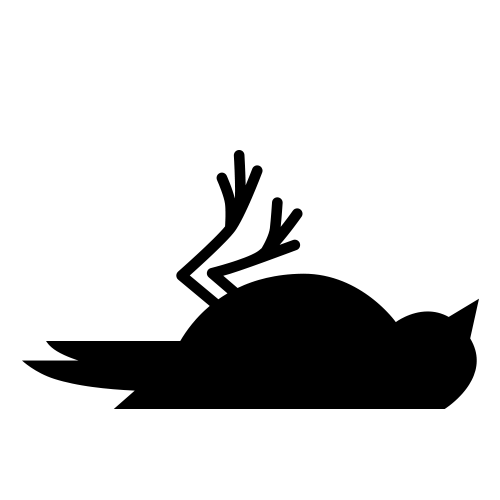 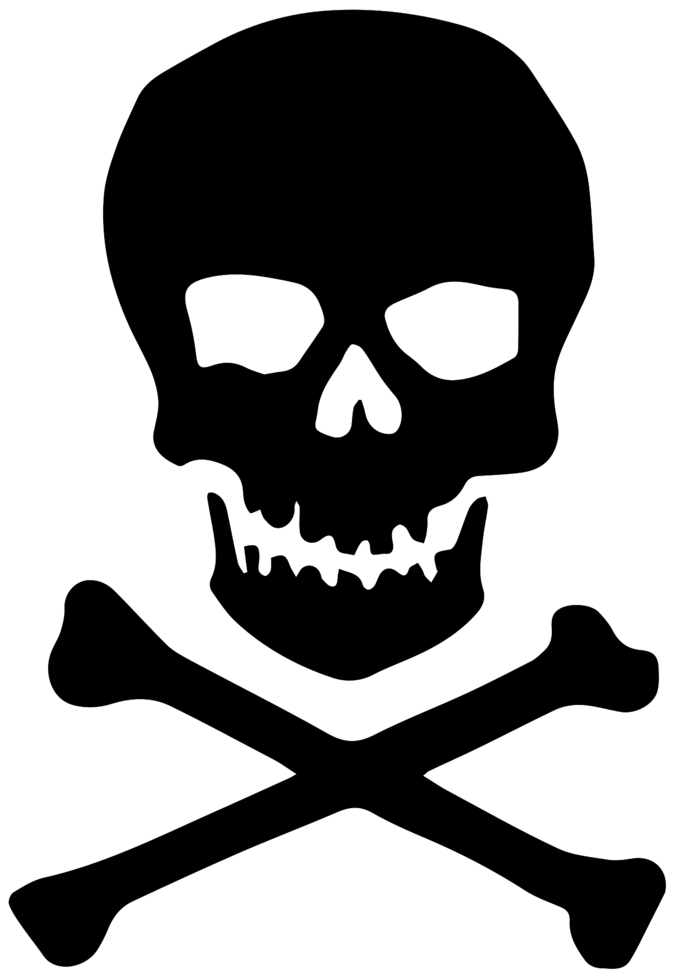 Asexual Reproduction
Here are some specific types of asexual reproduction that we will be looking at more closely:
Binary fission
Budding
Regeneration
Spores
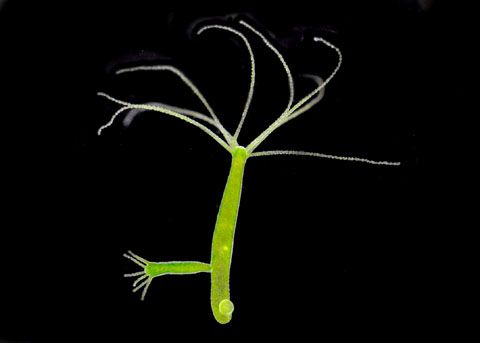 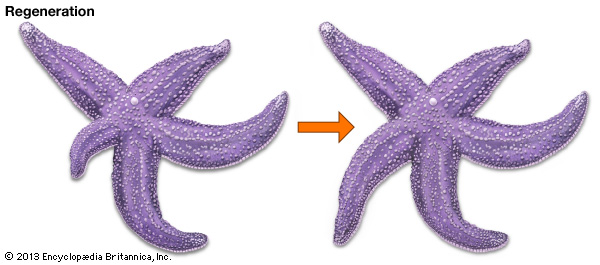 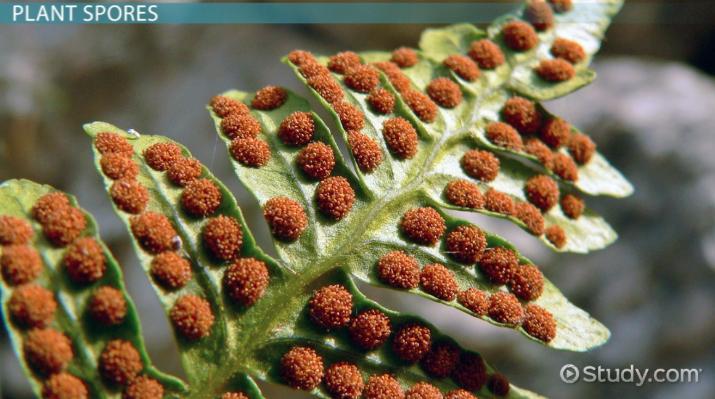 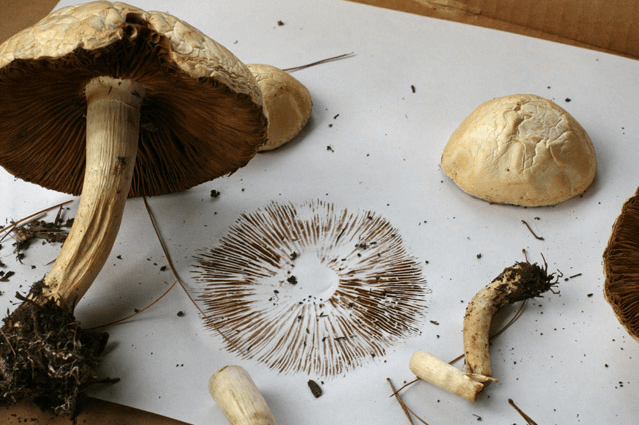 Asexual Reproduction
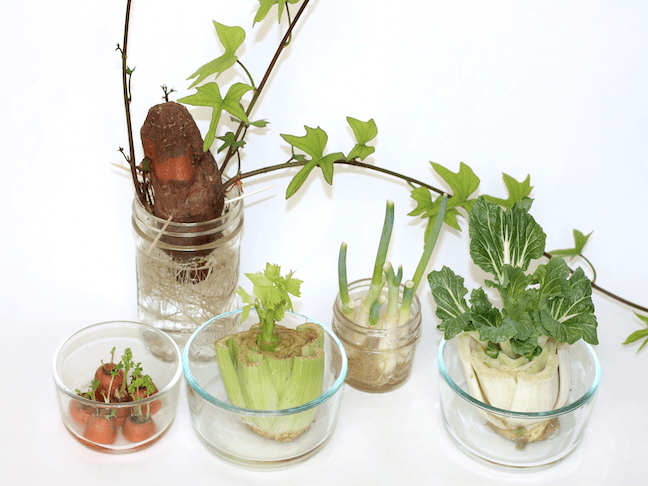 Vegetative propagation
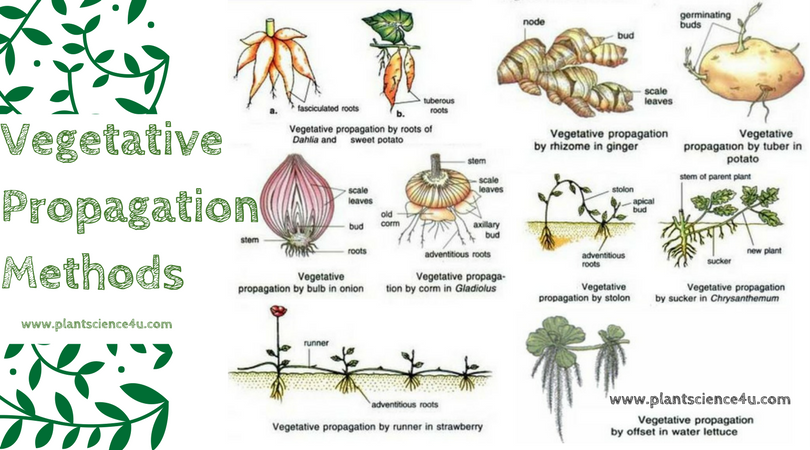 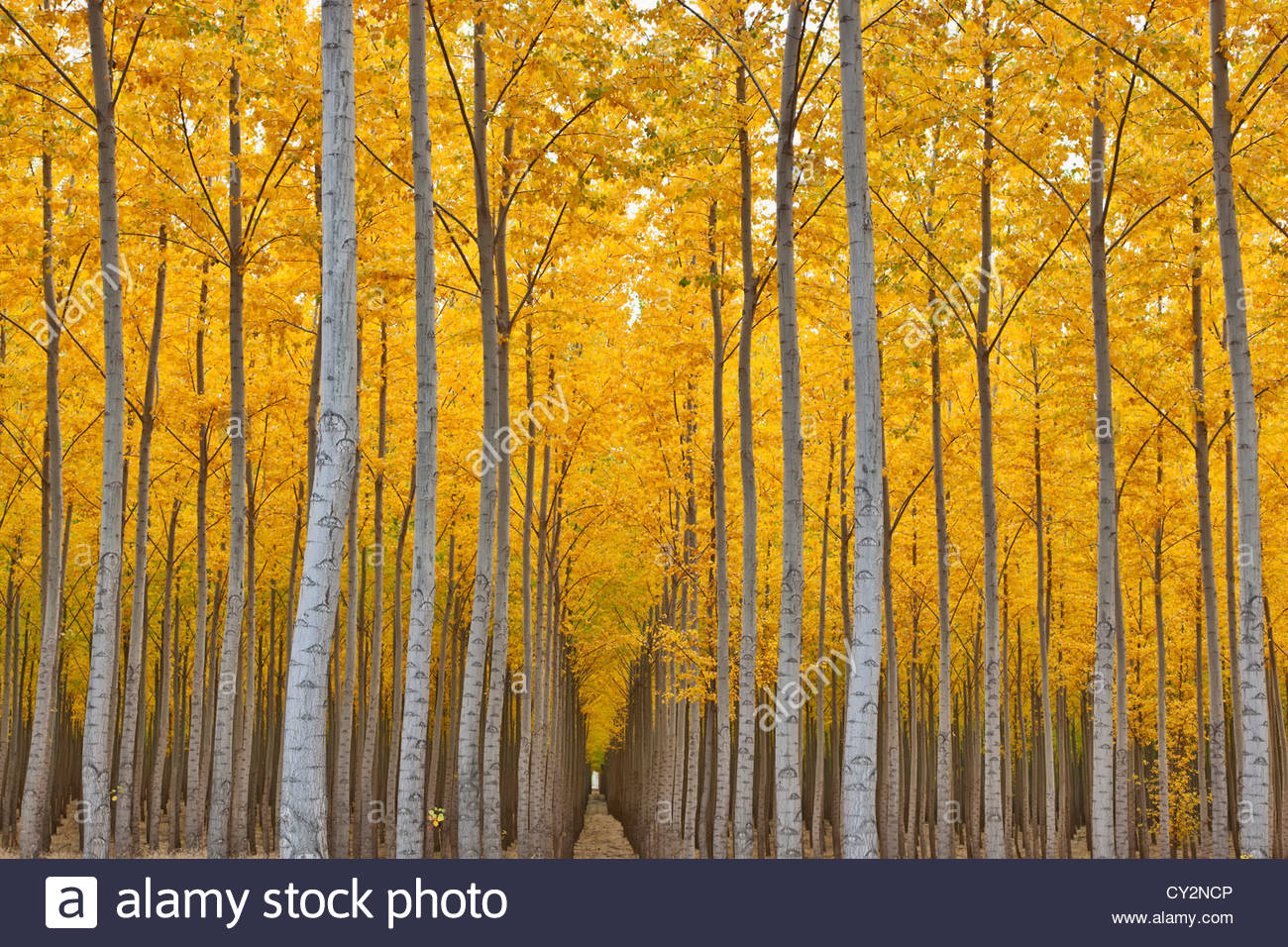